통일신라와 발해
삼국의 성립과 발전
BC: Before Christ, AD: Anno Domini
백제의 멸망
멸망 5년전까지 신라를 공격 
 나•당(신라와 당나라) 연합군의 침입
 의자왕 항복
 백제의 멸망
의자왕과 계백장군 동영상
고구려의 멸망
고구려 동영상
중국의 수나라와 당나라의 연이은 침략
연개소문의 죽음
왕자들의 싸움
신라와 당나라의 연합군 침략 
고구려 멸망
고구려의 멸망
을지문덕장군과 
살수대첩
을지문덕 장군
신라의 삼국 통일
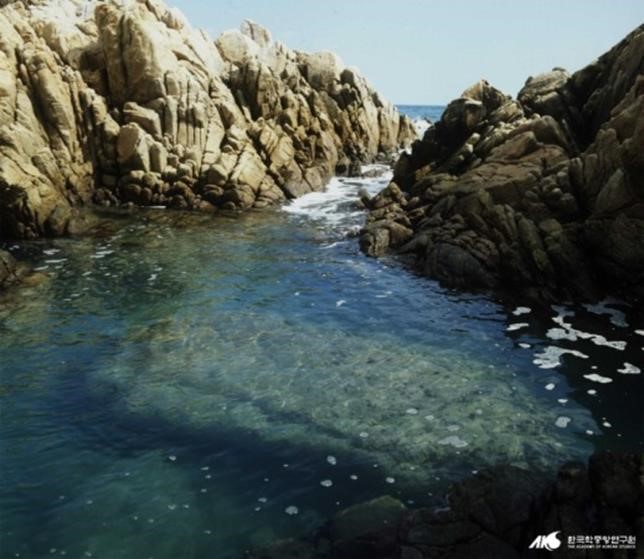 신라와 당나라 연합 (나당 연합)
백제 멸망 (AD 660년)
고구려 멸망 (AD 668년)
당나라와 전쟁
통일 신라의 완성 (AD 676년): 문무왕
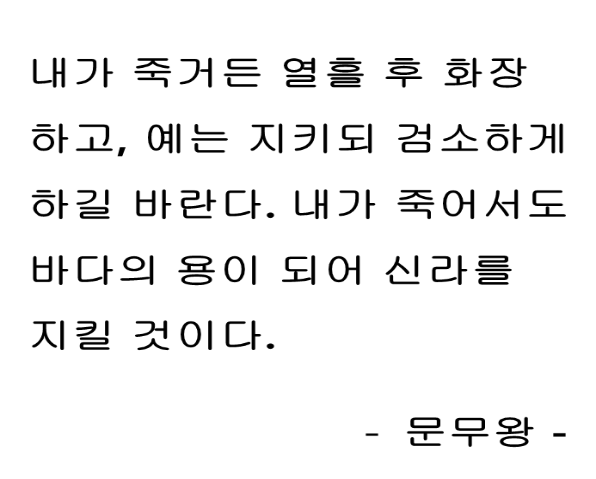 문무대왕릉
화랑도
화랑도 활동
육체 • 정신이 강한 청소년 집단
교육적, 군사적, 사교단체적 기능
많은 인물을 배출하여 신라의 삼국 통일에 이바지 
대표적 인물 : 김유신, 관창
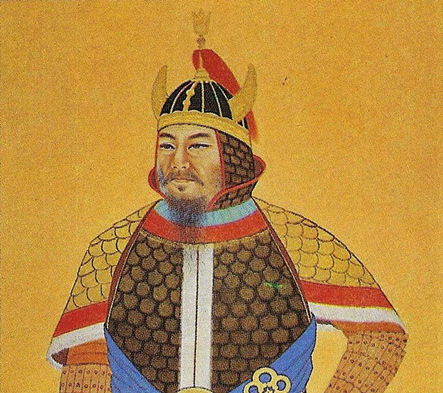 김유신
화랑도의 정신: 세속오계
사군이충 (事君以忠:충성으로써 임금을 섬긴다) 
사친이효 (事親以孝:효도로써 어버이를 섬긴다)
교우이신 (交友以信:믿음으로써 벗을 사귄다) 
임전무퇴 (臨戰無退:싸움에 임해서는 물러남이 없다) 
살생유택 (殺生有擇:산 것을 죽임에는 가림이 있다)
발해의 건국과 성장
시기 : 698-926
건국 : 대조영 
위치 : 한반도 북부와 만주 동부 및 연해주
민족구성 : 고구려인(지배층)과 말갈인(피지배층)
해동성국이라 불림
발해와 주변국가
발해의 유물
고구려 • 발해 망새
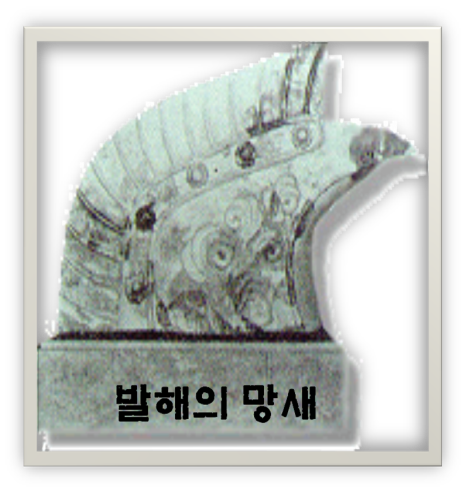 고구려 • 발해 와당
고구려의 후손: 발해
발해가 고구려의 후손임을 알 수 있는 근거
남북국 시대
: 통일신라와 발해의 공존
백두산 (당시 발해의 영토)
발해와 통일신라
동북 공정
중국이 현재의 국경 안에서 전개된 과거의 모든 역사(고조선, 고구려, 발해)를 중국 역사로 만들기 위해 2002년부터 추진하고 있는 프로젝트

목적 : 한반도가 통일되었을 경우 영토에 대한 소유권 주장을 위함
통일 신라의 문화재
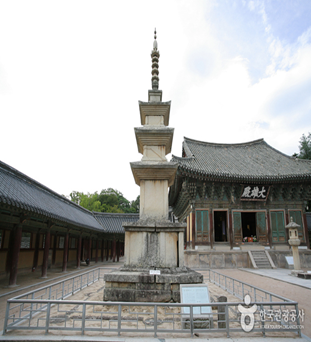 다보탑
불국사
석가탑
통일신라의 문화재
안압지
석굴암
통일신라의 문화재
현존하는 한국에서 가장 큰 종

종의 몸통 아래와 위에는 꽃무늬로 장식되어 있고 종을 치는 부분에는 연꽃 모양의 장식과 그 양쪽에 비천상이 새겨져 있음

약간은 슬퍼보이는 비천상의 공양하는  모습과 은은한 종소리로 인해 “에밀레종”이라고도 불림
성덕대왕 신종
세계사/한국사 연표
618
280
BC202
960
1644
1271
BC2500
1948
1912
BC1600
BC770
BC1100
BC221
220
581
AD
1945
1368
316
5대10국
춘추전국
(하) 은•주
수•당
진•한
송•원 •명 •청
중화민국
위•진•남북조
고 조 선
한사군
발해•통일신라
삼국시대
고려
조선
대한민국
후삼국
일제
105년 
중국 채륜의 종이 만드는 법 개발
610년 이슬람교 창시
1463년-1532년 남미잉카 문명
313년 기독교가 로마공인 받음